Oh, How I love thyLAW
Text: Psalm 119:9-16
Many people have given much for the Gospel
Barnabas- Acts 4:36-37
Paul- Phil. 3:8-9
Jesus
Oh, How I love thyLAW
Concerning the Gospel, I will………
USE IT TO CLEANSE MY WAYS
My thoughts- Phil. 4:7-9
My mouth- James 1:26
My behaviors- Ps. 119:9
Oh, How I love thyLAW
Concerning the Gospel, I will………
USE IT TO ENRICH MY RELATIONSHIP WITH GOD
Psalm 119:10
Hebrews 11:6
Oh, How I love thyLAW
Concerning the Gospel, I will………
PROCLAIM IT TO THE WORLD
Matt. 28:19-20
I Cor. 9:16
James 5:20
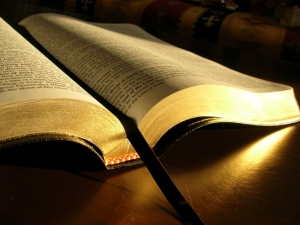 Oh, How I love thyLAW
Concerning the Gospel, I will………
DESIRE IT MORE THAN MATERIAL GAIN
Psalm 119:14
Worship or work
Give or horde
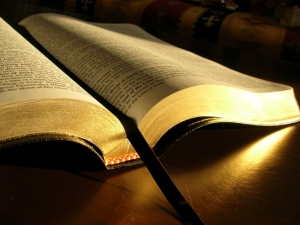 Oh, How I love thyLAW
Concerning the Gospel, I will………
RESPECT IT FOR WHAT IT SAYS
Psalm 119:15
Don’t question God’s divine authority
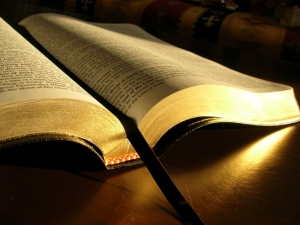 Oh, How I love thyLAW
Concerning the Gospel, I will………
MAKE IT MY PASTTIME 
Psalm 119:16
Is Sunday and Wednesday study enough?